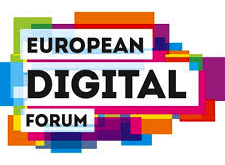 Government of the Future
How digital technology will change the way we live, work and govern
Dr Sergey FilippovAssociate Director, the Lisbon Council
1
European Digital Forum
A think tank dedicated to growing Europe’s digital economy and empowering tech entrepreneurs
Proposed in Startup Manifesto in         October 2013, launched in January 2014 at the World Economic Forum
Led by the Lisbon Council and Nesta, in collaboration with the European Commission’s Startup Europe initiative
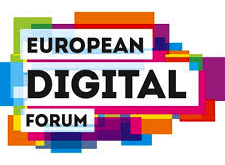 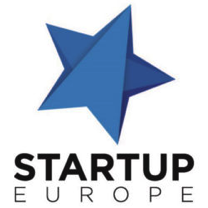 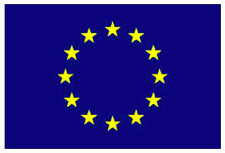 2
Opening Remarks
Paul Hofheinz
President and Co-Founder, the Lisbon Council
Director, European Digital Forum
3
Imagine the future
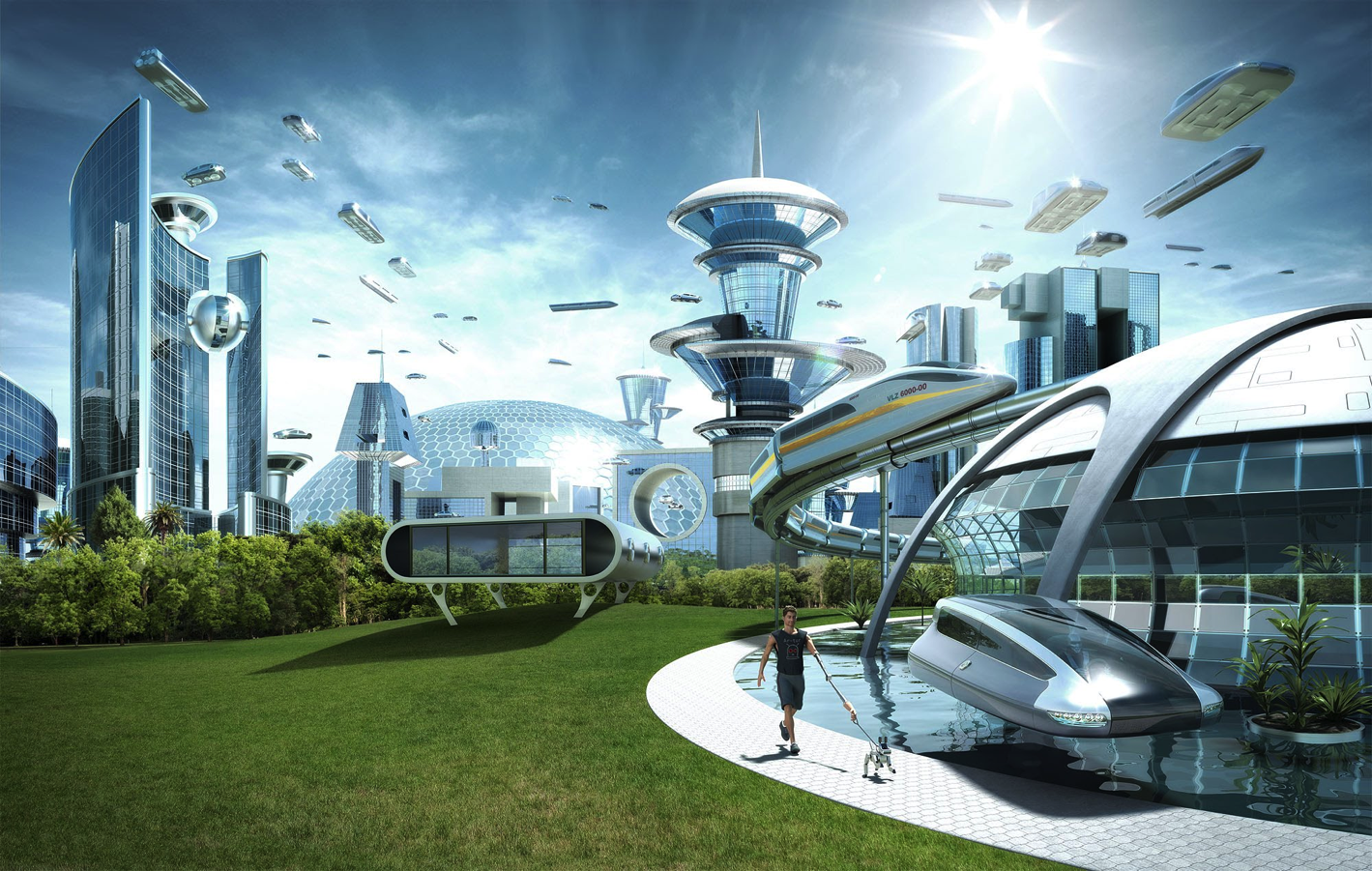 4
Tuesday, 01 January 2030
What if 
today’s emerging technologies had been massively rolled out and adopted?  
Technology
would transform our economy and society
But it is only a smart tool
to reengineer government, redefine its role, to make it more client-oriented and user-centric
to develop and deepen democracy, to provide better, more advanced public services
In the end
it is a political, not technical paradigm shift
5
Fast forward: analogue >> digital
6
Public services in the digital age
Today 
many public-sector organisations already blend cyber and physical systems
generic services for mass consumption
Tomorrow
intelligent public services – “living public services”
Insight-driven, leveraging the power of data analytics, wrapping around us, learning and adapting
personalisation, automation, context-awareness
7
Living public services
Analytical and customised
Powered by data analytics for decision-making in                        real time, predicting the user’s needs, voice-operated
Mobile
Apps on mobile devices, “streamed” to user, relying on cloud infrastructure
Offered on platform
Hosted on a cross-agency plug-and-play platform, uniting users and service providers in a safe, secure and easy-to-access environment
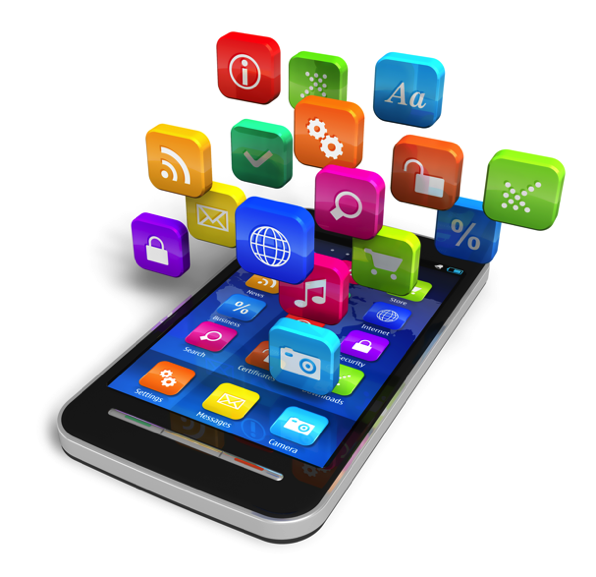 8
Public services digital typology
Digitally-supported: 
humans provide the service, technology supports it (law enforcement, justice)
Digitally-enabled: 
humans make value- and judgement-based decisions, technology enables the service (healthcare, education)
Digitally-driven: 
technology generates and provides the service, humans intervene if necessary (“background task” – licences, permits)
Artificial intelligence-led: 
technology makes decisions and acts upon them, humans create framework conditions
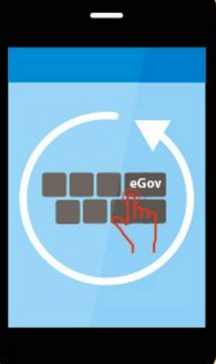 9
Key principles
Digital by default
User friendliness and inclusiveness
Once-only
No legacy
24/7
Single point of entry
Omni-channel services
Open standards
10
Collaborative public services
Citizens demand more digital
Citizens embrace a digital future. Consumers’ expectations became “liquid,” comparing with “best-in-class.” People demand more from public services
Collaboration and co-creation
Citizen engagement: Citizens wish to be co-creators and shapers of tailor-made public services, not passive consumers of generic ones
Government as a platform: Government shifts away from being a producer, to becoming a broker and a facilitator
11
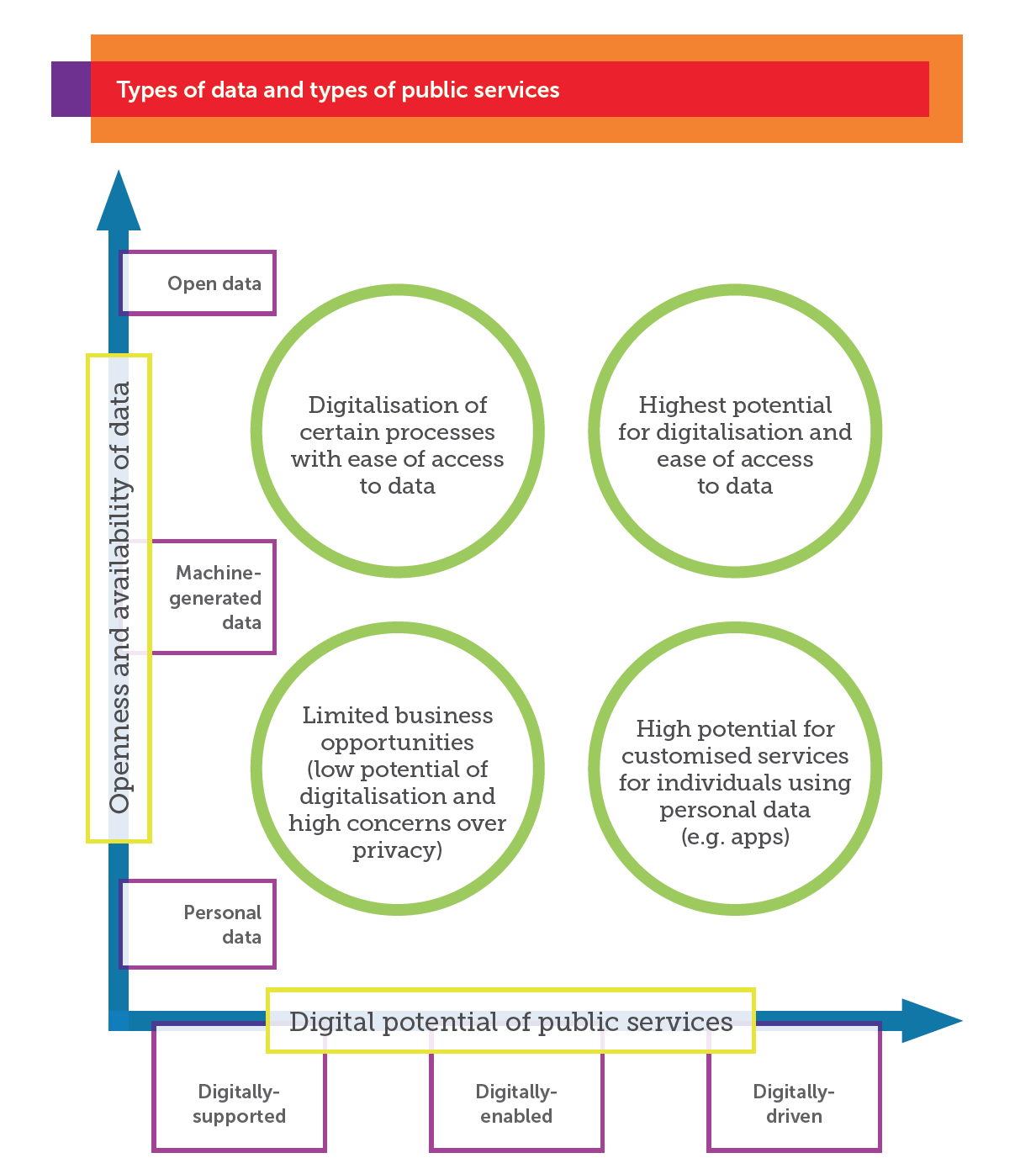 Openness and availability of data vs Digital potential of public services
Huge potential for involvement of tech entrepreneurs and digital startups in co-design and delivery of public services
Especially, digitally-driven services using open data
Procurement of innovative digital services
12
Time for action!
Strategic, regulatory, technical
European, national, local level
Civil society, (small) businesses
Ambitious vision in eGovernment Action Plan 2016-2020
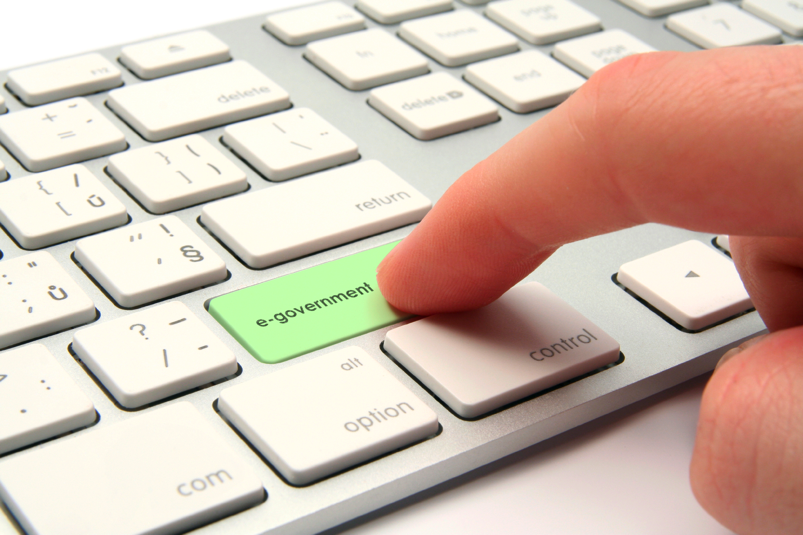 13
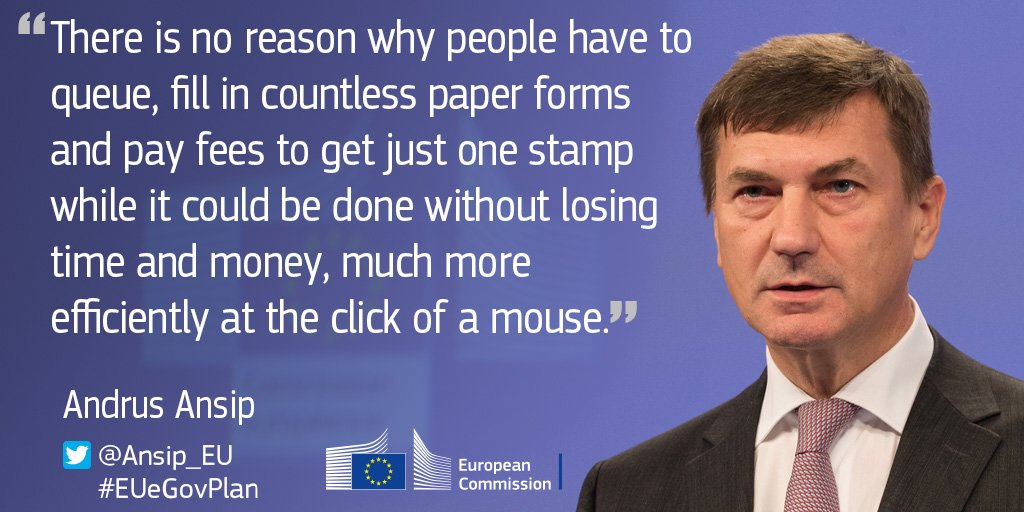 14
Strategic action
Build trust, public participation and collaboration
Change the mindset, embrace digital future, showcase best practice
Reengineer internal administrative processes
It is a complete overhaul of public services, not a digital front-end to existing ones
Prepare the digitally-savvy public service workforce
Digital skills and entrepreneurship among public servants, who are moving from performing routine tasks to face-to-face advice
15
Regulatory action
Reliable electronic identification (eID)
Interoperability across services and EU member states
Pan-European cloud computing solutions
Interoperable cloud computing at EU scale
Enabling regulatory regime for data analytics
Sufficient flexibility in data protection to unleash data analytics
Cybersecurity
Overall resilience to cyber attacks is essential; flexible and adaptable regulation
16
Technical action
Common standards for a GovOS platform
Standard building blocks can be reassembled locally
Open-source basic architecture – customised for specific needs
Potential of peer-to-peer technologies
Blockchain technology underpinning virtual currencies
Decentralised technologies complementing centralisation
Government as pioneer in use of new technologies
17
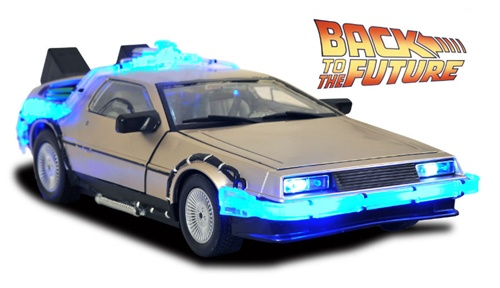 18
Tuesday, 01 January 2030
e-Residency platforms
Personalised way of doing business and new occupations
Sharing economy
Information-driven world: on screens of wearables and portables
Text and data mining, and data analytics
Technology in medicine and healthcare
19
Thank you for your attention!
www.europeandigitalforum.eu
Twitter: @edf_eu
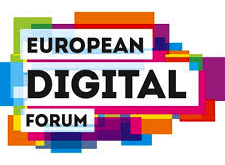 20
Closing Remarks
Bernard Le Masson
Global Managing Director for Public Service
Accenture
21